Traditional African Society
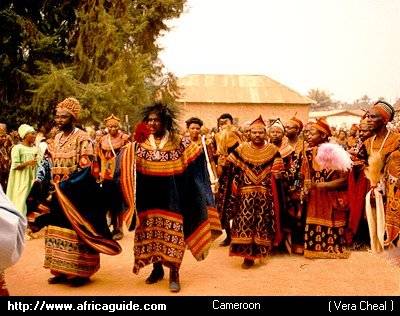 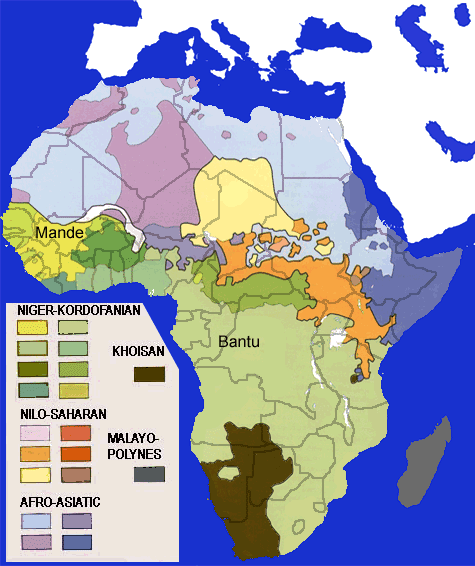 1000+ different languages;  1000+ different tribes
Traditional Family Structures - The basic family unit is:
The nuclear family =
parents & children living and working together as unit
Nuclear Family:
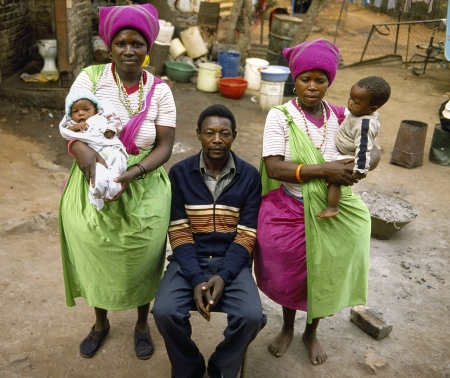 Many men have more than one wife
C
C
C
H
W
W
C
C
Extended Family:
U
Cs
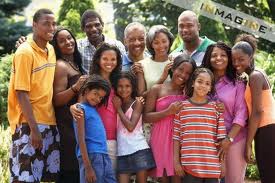 GP
C
C
C
H
W
W
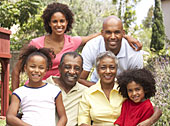 C
C
GP
Cs
A
Traditional African Sculptures showing the importance of family
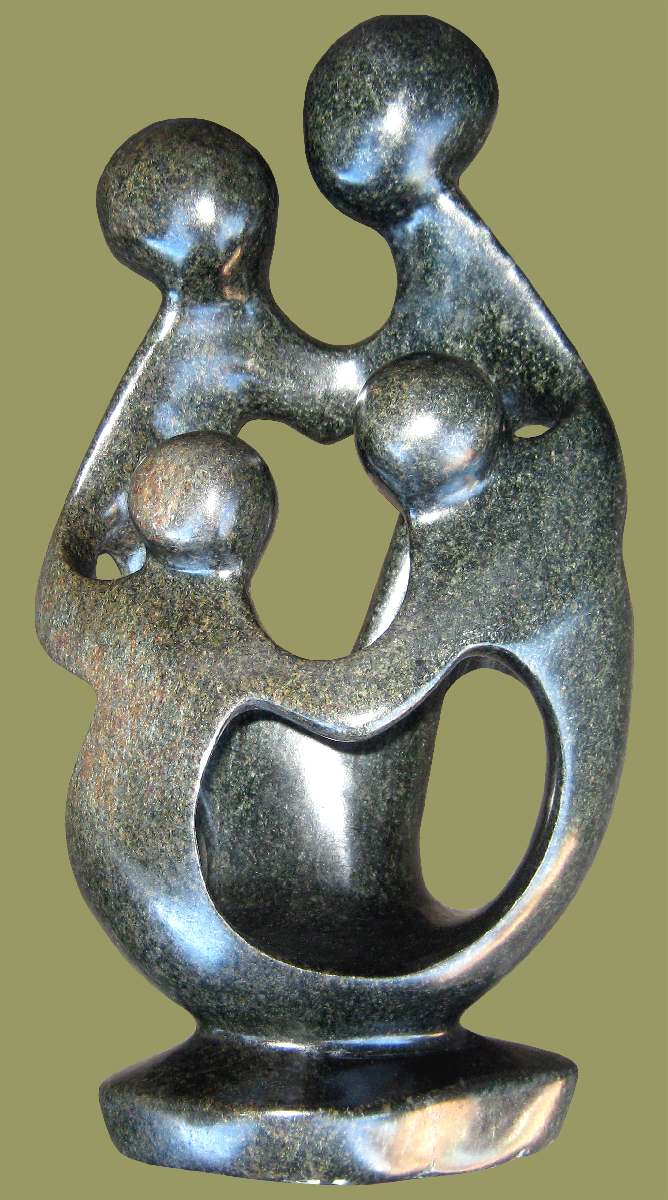 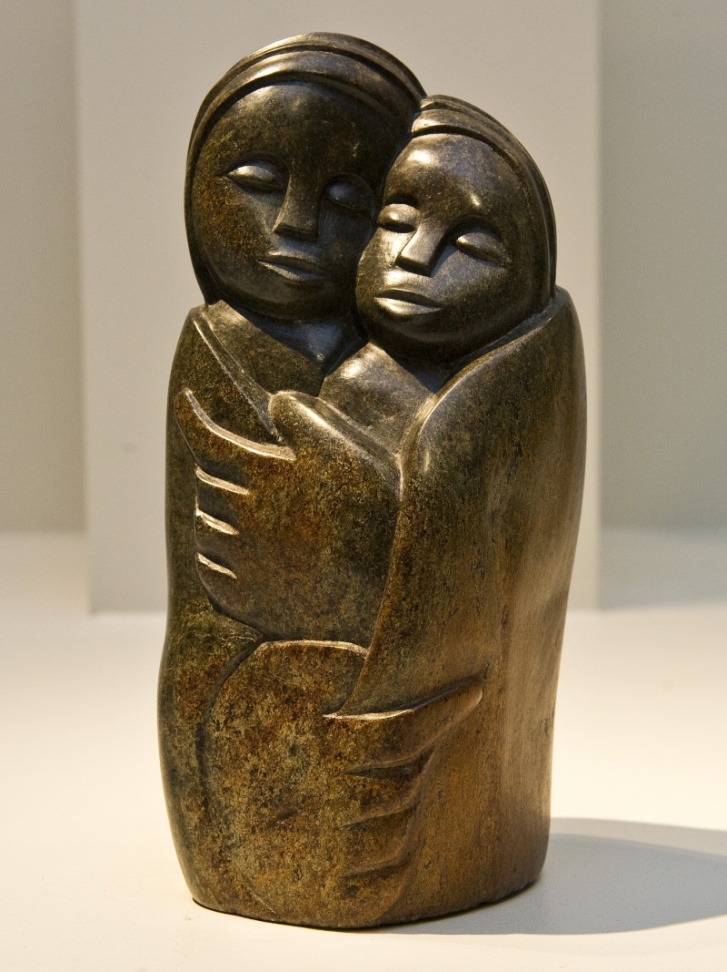 An African’s Identity
1.  Nuclear Family
2.  Extended Family
3.  Age-Set
4.  Clan
5.  Lineage (ancestry) - 
each family belongs to a lineage or group of households who claimed a common ancestor
TRIBE (communal living)
Common Traits or Characteristics of Traditional African Tribal Life
The good of the group comes ahead of the good of the individual.
All land is owned by the group.
Strong feeling of loyalty to the group.
Important ceremonies at different parts of a person’s life.
Special age and work associations.
Deep respect for ancestors.
Religion is an important part of everyday life.
Government is in the hands of the chiefs [kings].
Family Groups, TanzaniaArtwork with a special purpose – showing the extended family group
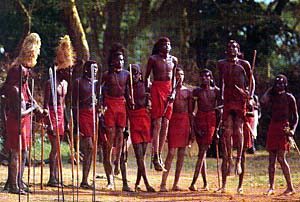 Mursi Tribe, Ethiopia
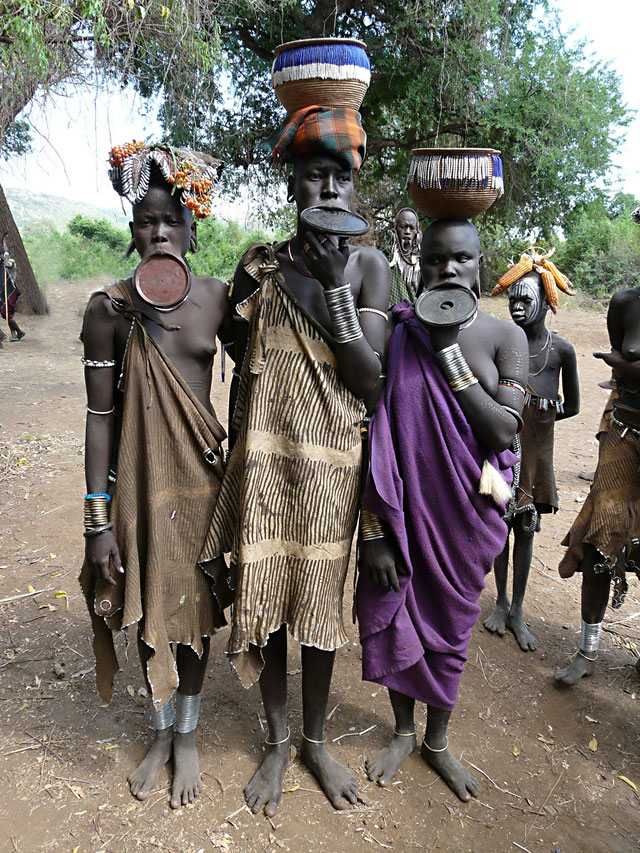 Masai Tribe, Kenya
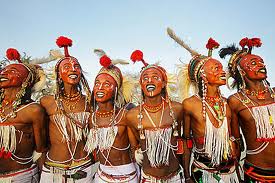 Africa :
Tribe
Wodaabe-fula people of Sierra Leon
Some families are PATRILINEAL – family  ties passed through father’s side
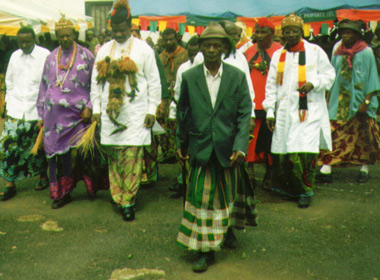 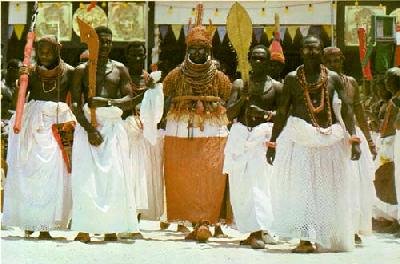 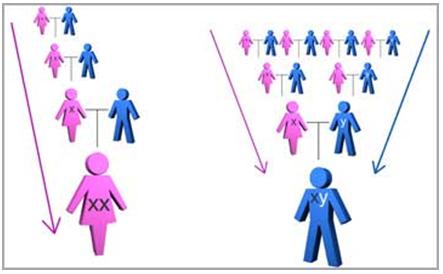 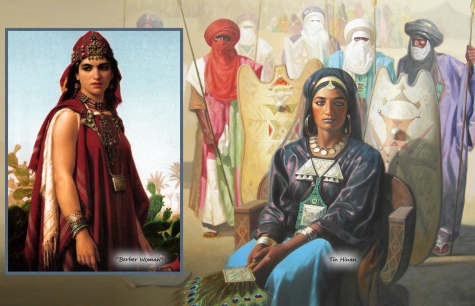 Traditionally, more African families were MATRILINEAL – family ties passed through mother’s side
CONCENSUS – 
Villages make decisions by consensus
 a general agreement on decision 
discuss opinions & options
wisdom of older men and women very important
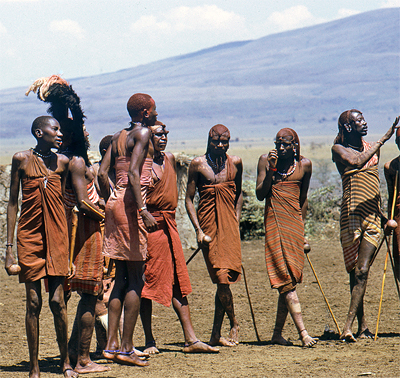 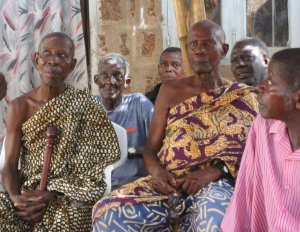 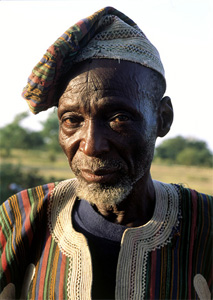 Religions in Africa
ISLAM  average is 45% of population   largest % in sub-Saharan countries.
CHRISTIANITY  40%
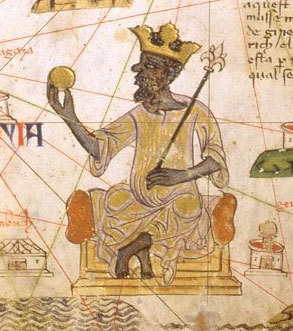 Other Traditional Religions make up 15%  of the population – this # was much higher before Christ (32 A.D. and Mohammed in 622 A.D.)
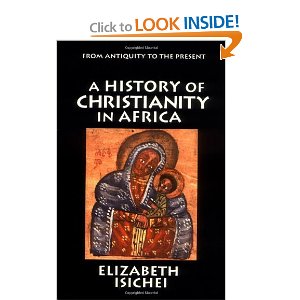 Initiation Costumes
Ceremonies initiate young men and women  into adulthood
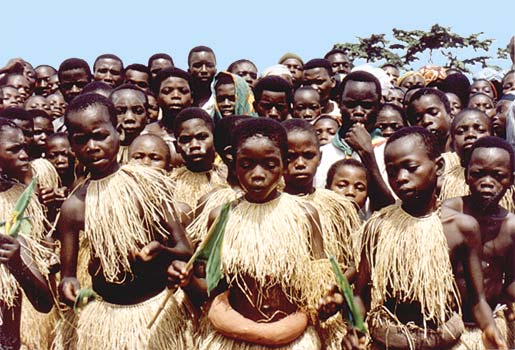 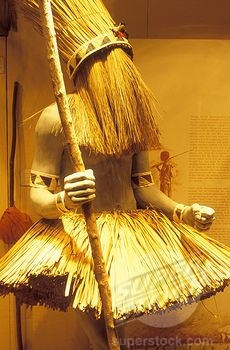 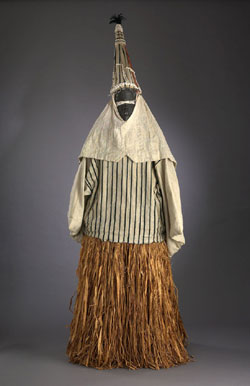 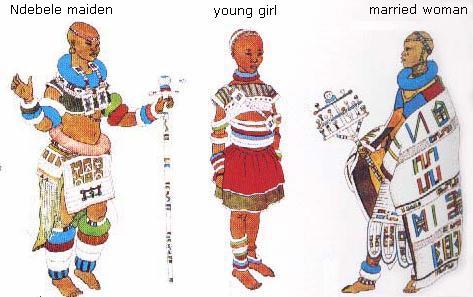 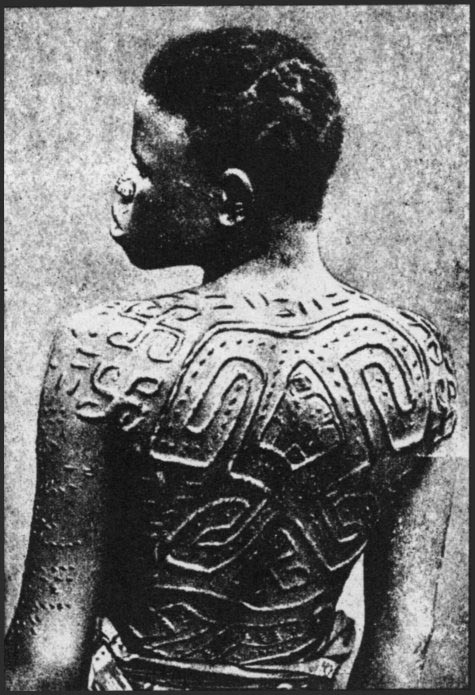 Mask With Head cloth, Zaire
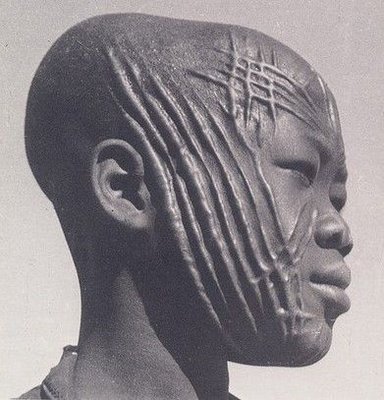 Tribal Mark  scarification
There are aesthetic (beauty), religious, and social reasons for scarification. For example, scarification has been widely used by many African tribes to mark  tribal association or stages of adulthood.
Griots – Storytellers

Most African tribes did not have a written language
oral tradition that goes back many centuries 
told ancient stories such as epics and folktales
Preserved family & tribal histories
Told as a chant or song
Encouraged a sense of community
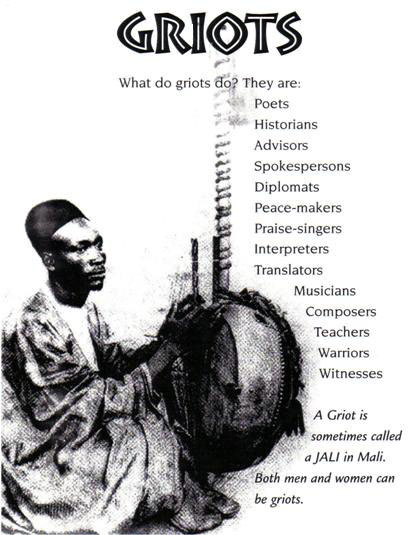 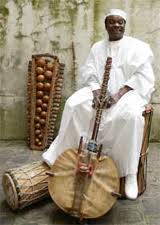 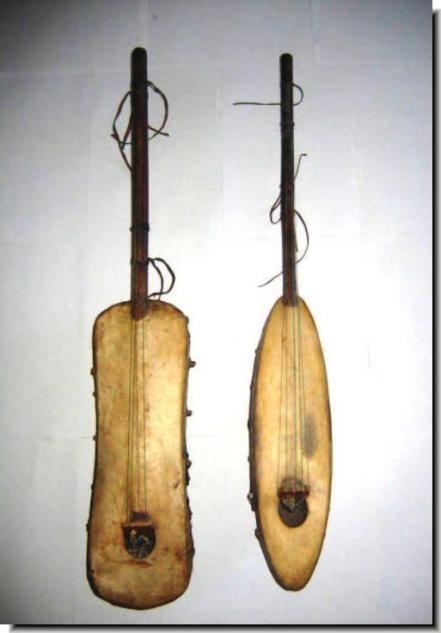 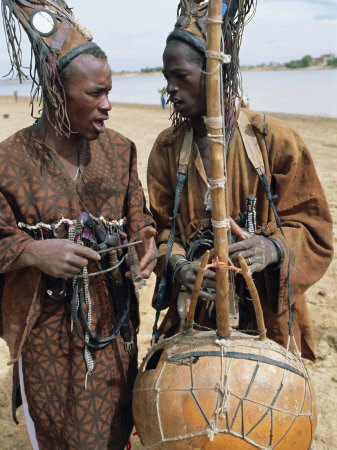 Traditional African Art – helped tribes develop a sense of community
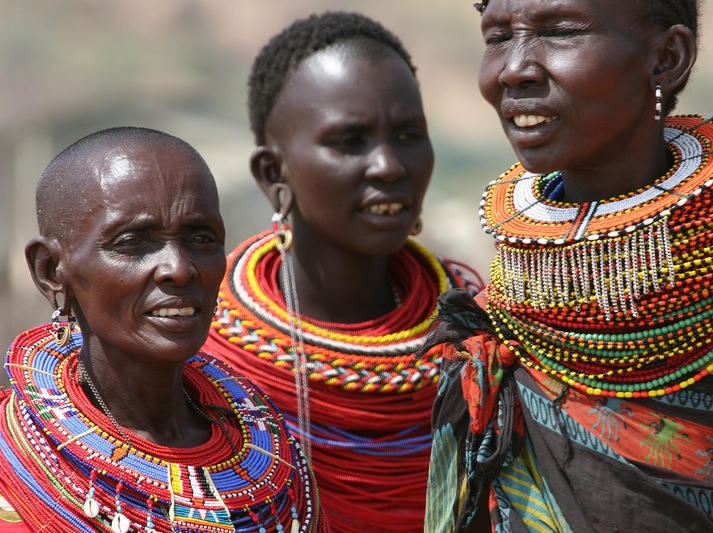 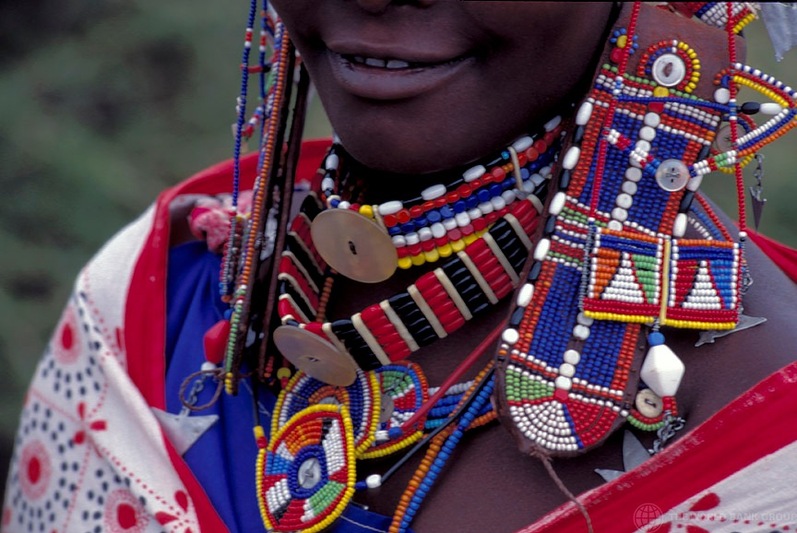 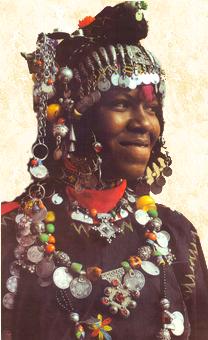 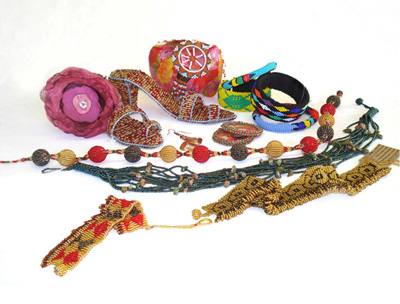 Jewelry
Traditional African Art Patterns
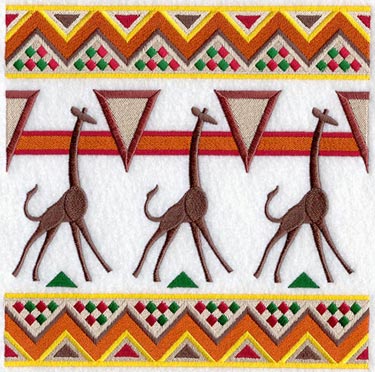 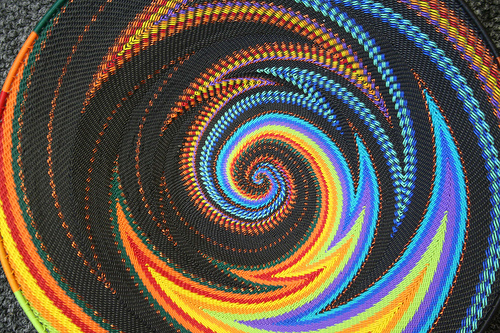 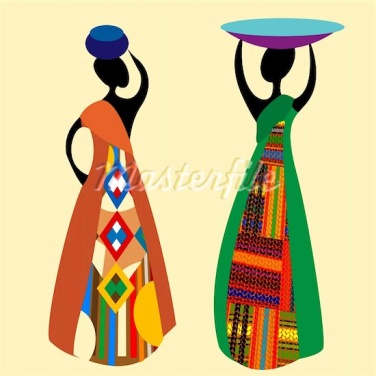 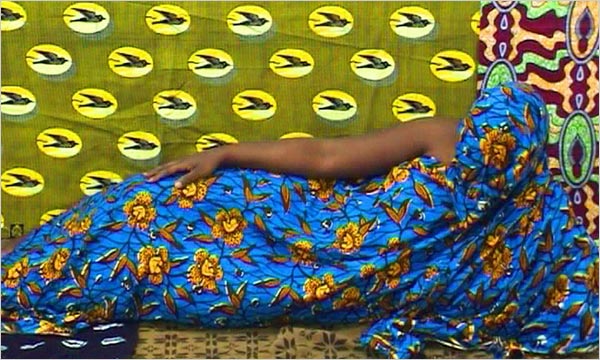 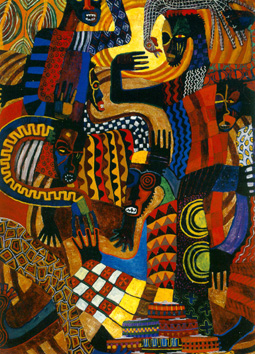 Traditional African Art - Pottery
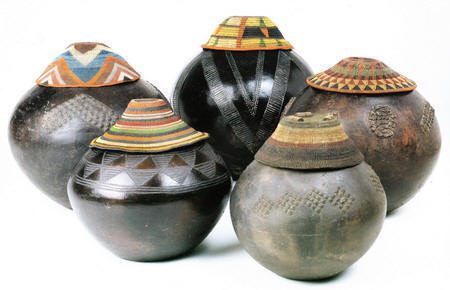 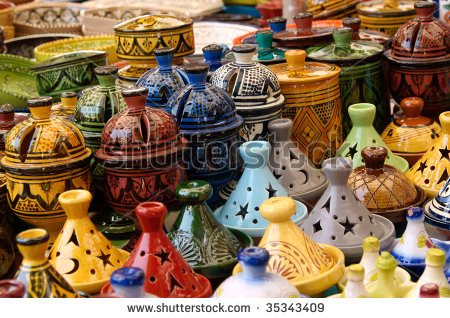 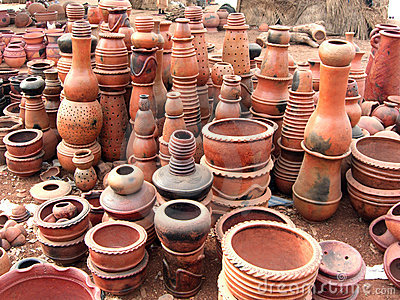 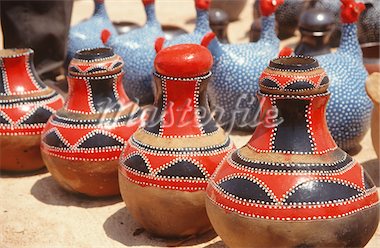 Traditional African Art – Cloth and Clothing
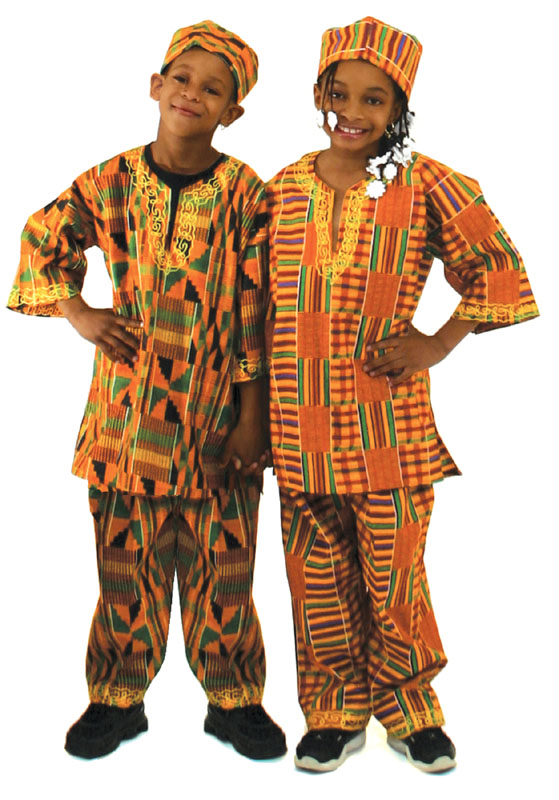 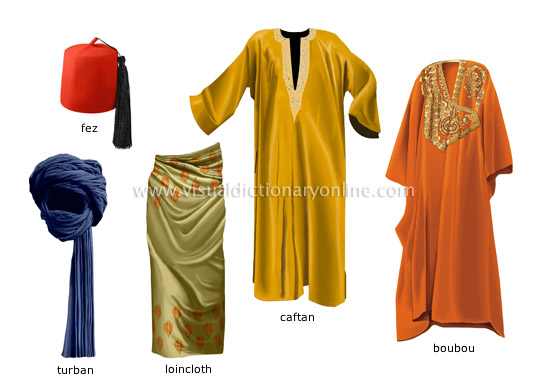 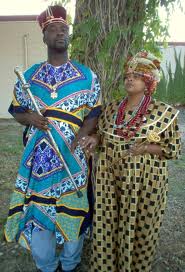 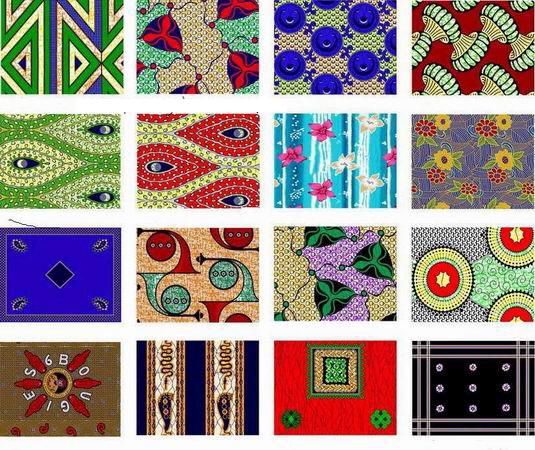 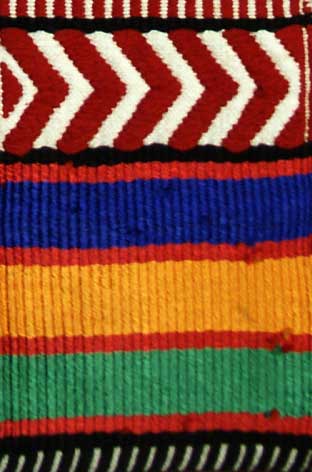 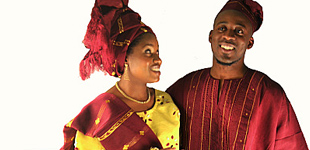 Problems of Tribalism Today
1.  The tribe is more important than the nation.
2.  Communication problems.
3.  Inter-tribal warfare  civil wars.
4.  Tribal favorites for government jobs:
Nepotism
Breaks down tribal traditions.
Urbanization:
Tribal intermingling on the job.